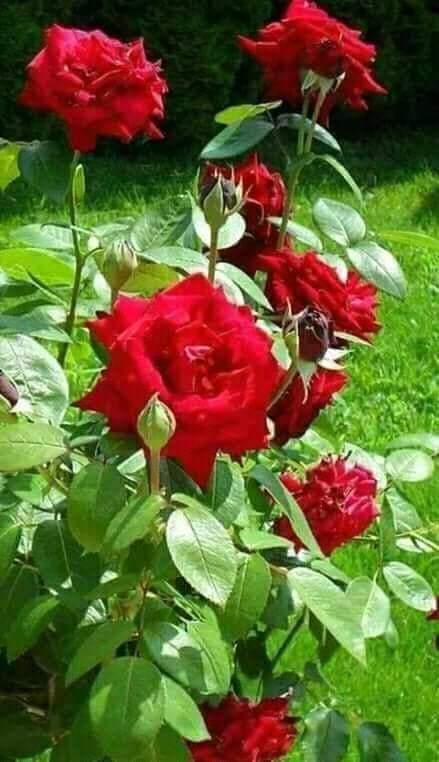 পোরনীতি ও সু-শাসন ক্লাশে সবাইকে শুভেচ্ছা ও স্বাগতম
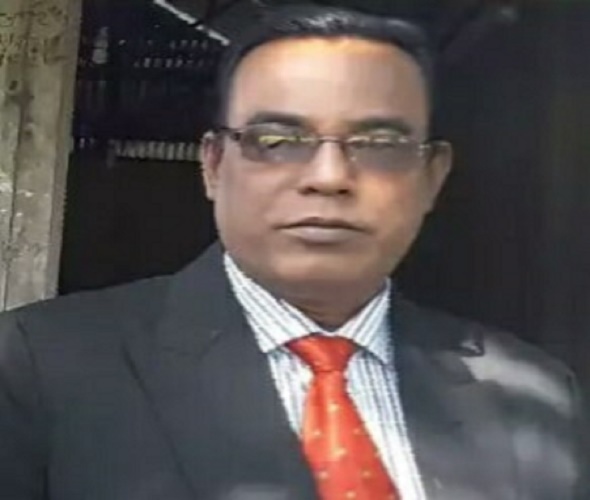 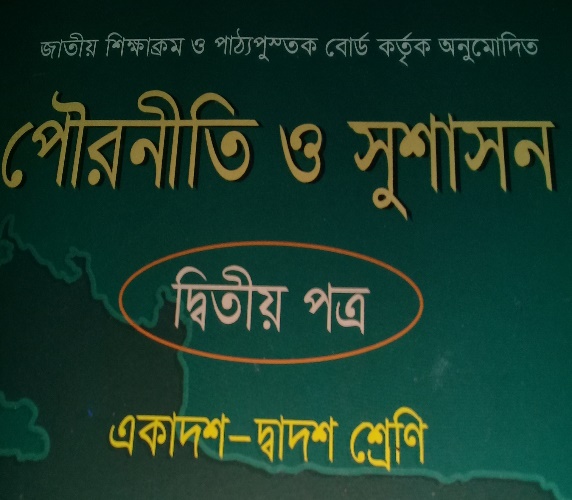 পরিচিতি
মোঃ আজহারুল ইসলাম,
সহকারি অধ্যাপক,
জাংগালিয়া ইউনিয়ন স্কুল এন্ড কলেজ,
পাকুন্দিয়া-কিশোরগঞ্জ,
মোবাইল নং ০১৭১২৩৮৯৭৫২,
শ্রেণীঃ দ্বাদশ,
পৌরনীতি ও সু-শাসন,
অধ্যায়ঃপ্রথম,
বিষয়ঃলাহোর প্রস্তাব-১৯৪০,
তারিখঃ১৫/০৪/২০২০
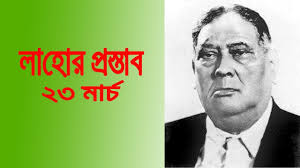 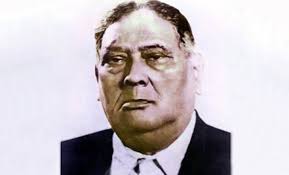 শেরে বাংলা এ,কে,ফজলুল হক,
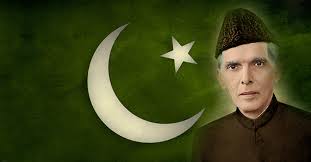 মোহাম্মদ আলী জিন্নাহ,
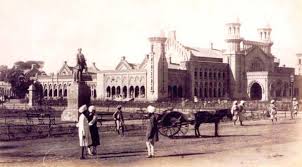 পাকিস্তানের লাহোর শহর,
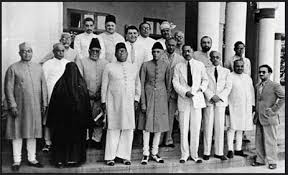 লাহোরে ১৯৪০ সালে নেতৃবৃন্দ,
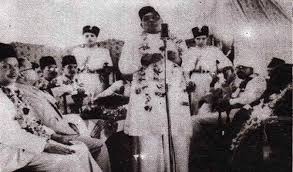 ১৯৪০ সালের লাহোর প্রস্তাবে বক্তব্য দিচ্ছেন  শেরে বাংলা এ,কে ফজলুল হক,
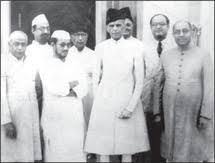 মোহাম্মদ আলী জিন্নাহ সহ মুসলিম নেতৃবৃন্দ,
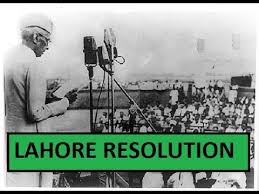 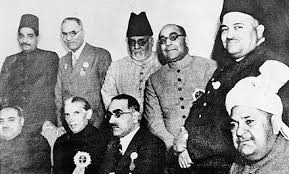 মোহাম্মদ আলী জিন্নাহ সহ নেতৃবৃন্দ,
আজকের পাঠ উপস্থাপনঃ-
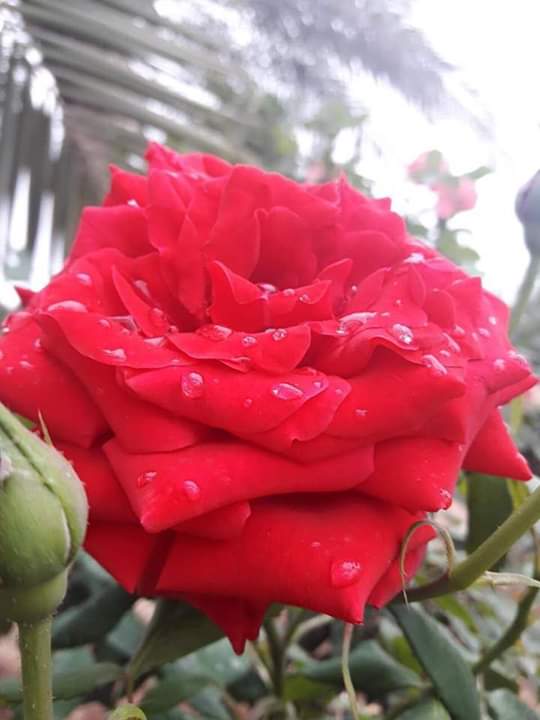 লাহোর প্রস্তাব কি, এর মূল বৈশিষ্ট্য সমূহ কি কি,এবং এর গুরুত্ব সমূহ কি কি,ইত্যাদি।
শিখন ফলঃ-
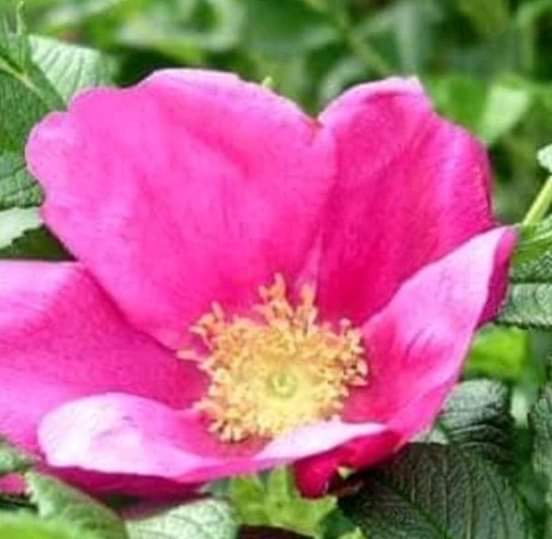 এই পাঠের শেষে,
১। লাহোর প্রস্তাব কি তা বলতে পারবে,
২।লাহোর প্রস্তাবের মূল বৈশিষ্ট্য ব্যাখ্যা করতে পারবে,
৩। লাহোর প্রস্তাবের গুরুত্ব সমূহ মূল্যায়ন করতে পারবে,
লাহোর প্রস্তাব কিঃ-
উত্তরঃ বৃটিশ ভারতের রাজনৈতিক ইতিহাসে লাহোর প্রস্তাব একটি গুরুত্বপূর্ণ ঘটনা। ১৯৩৭-৩৯ সালের কংগ্রেস শাসনের তিক্ত অভিজ্ঞতা হতে মুসলিম লীগ নেতৃবৃন্দ ভারতের মুসলমানদের ভবিষ্যৎ ভাগ্য নির্ধারনের জন্য নতুনভাবে চিন্তা-ভাবনা শুরু করেন এবং পূর্ণ স্বয়ত্ব-শাসনের দাবীর স্থলে স্বাধীন রাষ্ট্র গঠনের চিন্তা শুরু করেন। এরই পেক্ষিতে নিখিল ভারত মুসলিম লীগের এক দ্বি-বার্ষিক সম্মেলন ১৯৪০ সালের ২৩ মার্চ পাকিস্তানের লাহোরে অনুষ্টিত হয়। উক্ত সম্মেলনে বাংলার অভিসংবাদিত নেতা ও কৃতি সন্তান শেরে বাংলা এ,কে, ফজলুল হক যে প্রস্তাব পাঠ করেন ,সেই প্রস্তাবই লাহোর প্রস্তাব নামে খ্যাত।
লাহোর প্রস্তাবের মূল বৈশিষ্ট্য সমূহঃ-
লাহোর প্রস্তাবের গুরুত্ব সমূহঃ-
দলীয় কাজঃ-
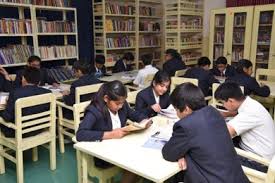 ক দলঃ লাহোর প্রস্তাব বলতে কি বুঝ ?
খ দলঃ লাহোর প্রস্তাবে স্বাধীনতার বীজ নিহিত ছিল-ব্যাখ্যা কর ?
গ দলঃস্বতন্ত্র জাতি সত্তার বিকাশ বলতে কি বুঝ ?
একক কাজঃ-
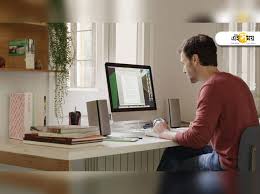 লাহোর প্রস্তাবের মূল বৈশিষ্ট্য সমূহ কি, কি , তা ব্যাখ্যা কর ?
জোড়ায় কাজঃ-
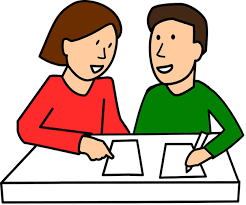 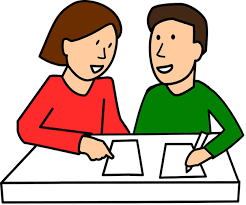 লাহোর প্রস্তাব বলতে কি বুঝ ?
দ্বি-জাতি তত্ত বলতে কি বুঝ ?
মূল্যায়ানঃ-
১। লাহোর প্রস্তাব ১৯৪০ সালের কত তারিখ উপস্থাপন করা হয় ?
ক,২০ মার্চ,                                                খ, ২১ মার্চ,
গ, ২২ মার্চ,                                                ঘ, ২৩ মার্চ,
২। দ্বি-জাতি তত্তের প্রবক্তা কে ছিল-----------------------------?
ক, লিয়াকত আলী,                                       খ, নাজিমুদ্দিন,
গ, জিন্নাহ,                                                  ঘ, ভূট্রো,
বাড়ির কাজঃ-
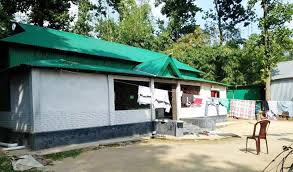 লাহোর প্রস্তাবেই স্বাধীনতার বীজ নিহিত ছিল-ব্যাখ্যা কর ,তা লিখে জমা দিবা?
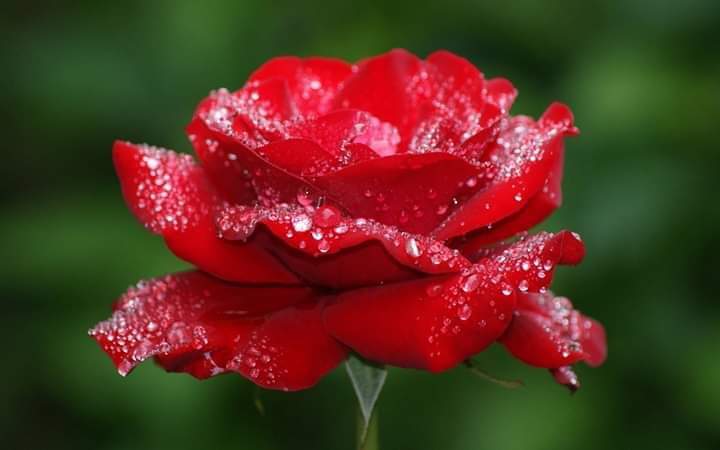 সবাইকে অসংখ্য ধন্যবাদ